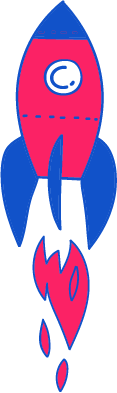 מערכת שיעורים למגזר החרדי
שיעור מתמטיקה לכיתה ג-ד
נושא השיעור:המכפלה הגדולה ביותר
עם המורה: מלכה בן יצחק
מצגת: רחלי גבאי
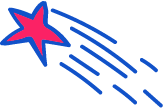 מה נלמד היום?
נמצא קשרים בין מחוברים למכפלות
סיכום השיעור בקצרה
משימה לתרגול
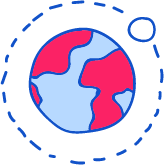 [Speaker Notes: משך השקף: 2 דקות

הציגו את עצמכם ואת מהלך השיעור:

מוזמנים לפנות בצורה אישית לתלמידים:דוגמה לטקסט שייאמר בעל פה: "שלום, שמי___. אני מורה ל____ ממקום בארץ____. מה שלומכם? אני שמח/ה שהצטרפתם אליי", וכו'.

נושא השיעור ומה מטרתו:דוגמה לטקסט שייאמר בעל פה: "בשיעור הזה נלמד על_________. הצטרפו אליי ויהיה לנו נחמד. מוכנים? מתחילים!"

נתחיל ב….  (שלב פתיח השיעור)
נמשיך בלגלות (שלב הלימוד / הקניה - כתבו כאן שאלה מסקרנת שתיתן מענה על מטרת השיעור) 
נתנסה ב… (שלב התרגול / התנסות) 
נסכם  (שלב סיכום השיעור)]
מה להביא לשיעור?
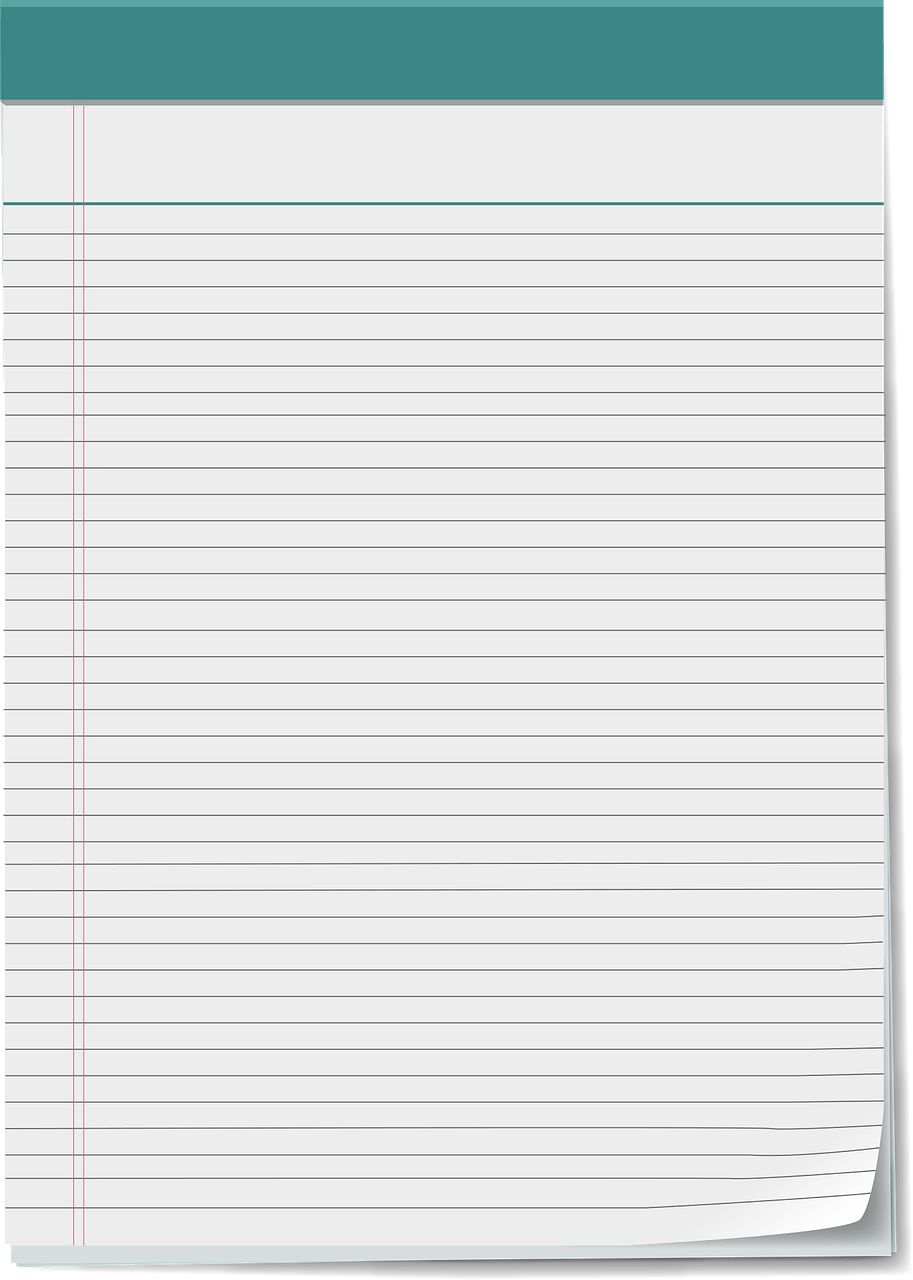 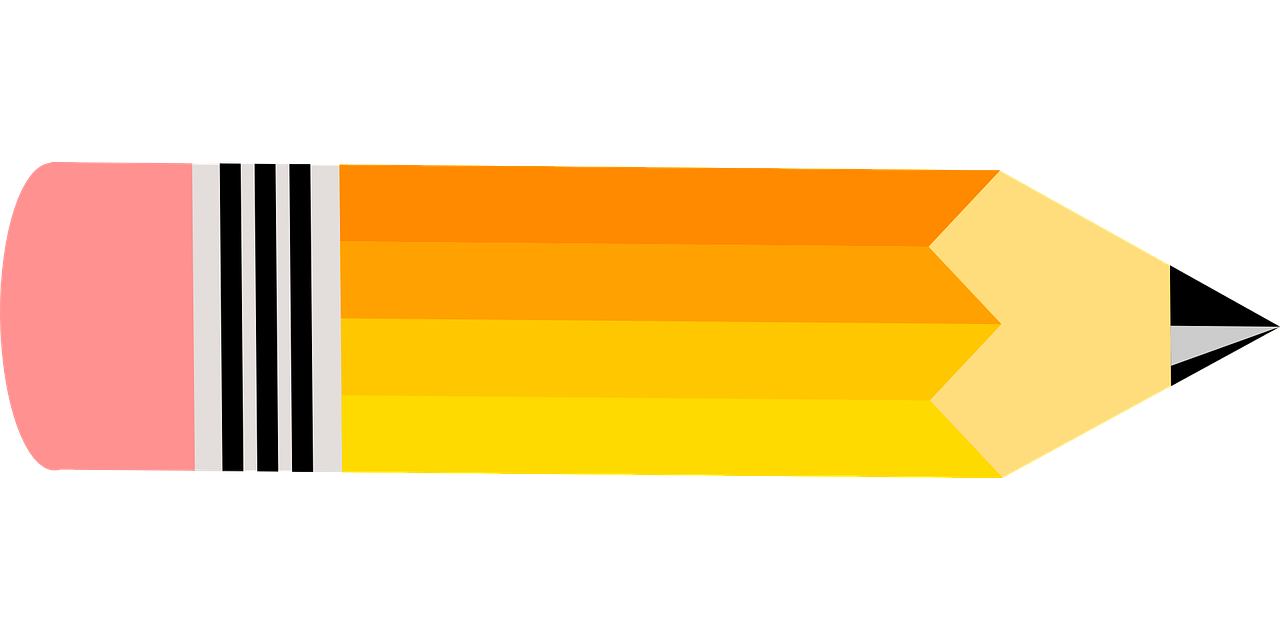 [Speaker Notes: למחוק שקופית זו אם אין בה צורך.

משך השקף: דקה

בשקף זה ודאו שכולם הצטיידו בעזרים הנדרשים (מומלץ שעזרים אלו יהיו גם אצלכם עבור הדגמה).
מחקו את המיותר או הוסיפו במידת הצורך (הקפידו על זכויות היוצרים).

זה הזמן להציג את כללי ההתנהגות בשיעור: בקשו מהלומדים להרחיק אמצעים מסיחים, להתיישב בחדר שקט, להניח כוס מים לידם, ובעיקר להתמקד במפגש.]
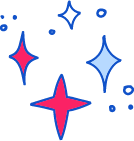 מתחילים בהנאה
מי יוצא דופן ומדוע?
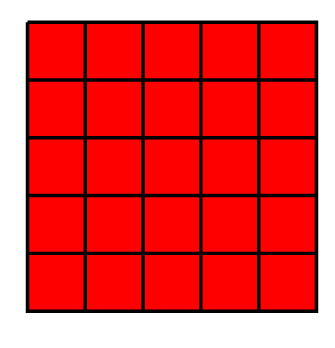 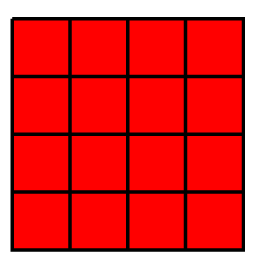 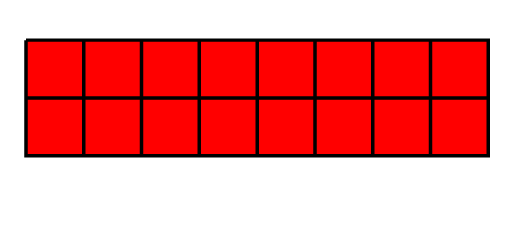 [Speaker Notes: משך השקף: עד 2 דקות
מי יוצא דופן ומדוע?הריבוע הימני מכיוון ששטחו 25 יח"ר ושטחם של השניים האחרים 16 יח"ר
המלבן האמצעי מכייון שהוא לא ריבוע ושני האחרים כן
הריבוע השמאלי מכיוון שהיקפו 16 יחידות אורך והיקפם של שני האחרים הוא 20 יחידות אורך.]
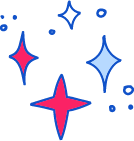 מתחילים בהנאה
אפשרות א
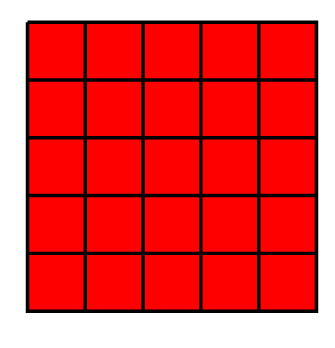 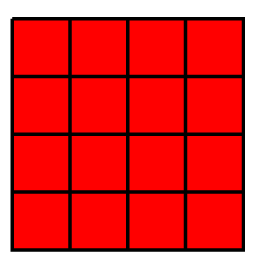 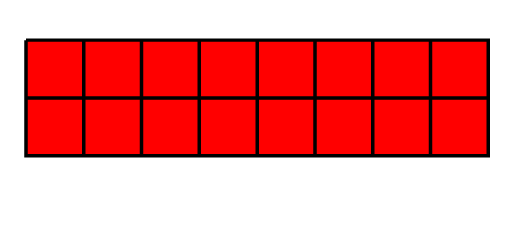 הריבוע הימני מכיוון ששטחו 25 יחידות שטח ושטחם של השניים האחרים 16 יחידות שטח
[Speaker Notes: משך השקף: עד 2 דקות
מי יוצא דופן ומדוע?הריבוע הימני מכיוון ששטחו 25 יח"ר ושטחם של השניים האחרים 16 יח"ר
המלבן האמצעי מכייון שהוא לא ריבוע ושני האחרים כן
הריבוע השמאלי מכיוון שהיקפו 16 יחידות אורך והיקפם של שני האחרים הוא 20 יחידות אורך.]
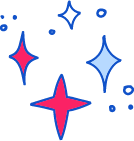 מתחילים בהנאה
אפשרות ב
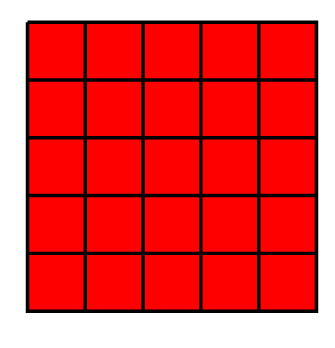 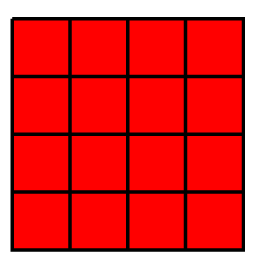 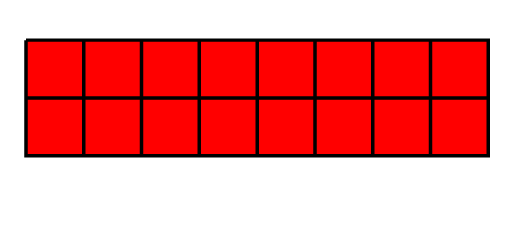 המלבן האמצעי מכיוון שהוא לא ריבוע ושני האחרים כן
[Speaker Notes: משך השקף: עד 2 דקות
מי יוצא דופן ומדוע?הריבוע הימני מכיוון ששטחו 25 יח"ר ושטחם של השניים האחרים 16 יח"ר
המלבן האמצעי מכייון שהוא לא ריבוע ושני האחרים כן
הריבוע השמאלי מכיוון שהיקפו 16 יחידות אורך והיקפם של שני האחרים הוא 20 יחידות אורך.]
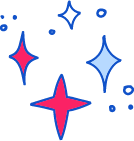 מתחילים בהנאה
אפשרות ג
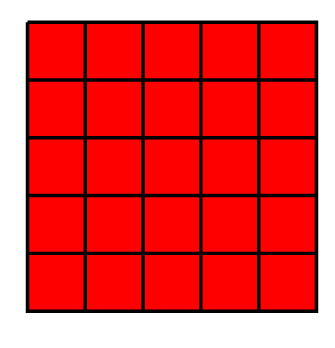 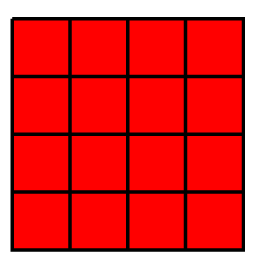 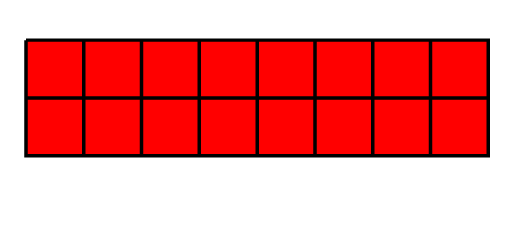 הריבוע השמאלי מכיוון שהיקפו 16 יחידות אורך 
והיקפם של שני האחרים הוא 20 יחידות אורך.
[Speaker Notes: משך השקף: עד 2 דקות
מי יוצא דופן ומדוע?הריבוע הימני מכיוון ששטחו 25 יח"ר ושטחם של השניים האחרים 16 יח"ר
המלבן האמצעי מכייון שהוא לא ריבוע ושני האחרים כן
הריבוע השמאלי מכיוון שהיקפו 16 יחידות אורך והיקפם של שני האחרים הוא 20 יחידות אורך.]
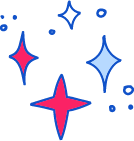 מתחילים בהנאה
מצאו שני מספרים שסכומם 16
מצאו שני מספרים שסכומם 10
0 + 16
1 + 15
2 + 14
3 + 13
4 +12
5+ 11
0 + 10
1 + 9
2 + 8
3 + 7
4 +6 
5+ 5
חשבו את המכפלה של כל זוג מספרים
6 + 10
7  + 9  
8 + 8
[Speaker Notes: משך השקף: עד 2 דקות

לכל אחת מהשאלות יש אינסוף תשובות, אולם בשיעור שלנו היום, נסתפק במחוברים שהם מספרים טבעיים או 0


חשבו את המכפלה של כל זוג  מספרים]
מצאו שני מספרים שסכומם 16
מצאו שני מספרים שסכומם 10
[Speaker Notes: האם אתם שמים לב לדברים מעניינים בטבלה
ברשימת המחוברים – המחוברים הראשונים הם מספרים עוקבים מ-0 ועד המספר שהוא חצי מהסכום
המחוברים השניים הם מספרים עוקבים בסדר יורד, החל מהסכום ועד המספר שהוא חצי מהסכום
המכפלה- המספרים מסודרים מהקטן לגדול]
המחוברים הראשונים הם מספרים עוקבים מ-0 ועד המספר שהוא חצי מהסכום.
המחוברים השניים הם מספרים עוקבים בסדר יורד החל מהסכום ועד המספר שהוא חצי מהסכום
מצאו שני מספרים שסכומם 16
המכפלות מסודרות מהקטן לגדול
[Speaker Notes: האם אתם שמים לב לדברים מעניינים בטבלה
ברשימת המחוברים – המחוברים הראשונים הם מספרים עוקבים מ-0 ועד המספר שהוא חצי מהסכום
המחוברים השניים הם מספרים עוקבים בסדר יורד, החל מהסכום ועד המספר שהוא חצי מהסכום
המכפלה- המספרים מסודרים מהקטן לגדול]
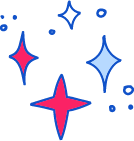 עכשיו לומדים
מה מאפיין כל זוג תרגילים?
10 x 10

11 x 9
= 100
9 x 4

10 x 3
= 36
= 99
= 30
7 x 8

10 x 5
= 56
= 50
[Speaker Notes: בשקף יש שלו'ה זוגות של מכפלות

האם אתם מוצאים מה מאפיין כל זוג?

נכון מאד – בכל זוג סכום הגורמים שווה זה לזה

תוכלו לשער, עבור כל זוג, מי מבין שתי המכפלות היא הגדולה ביותר?

בואו נבדוק.

האם לדעתכם יש כלל שנוכל להיעזר בו כדי להחליט עבור כל זוג, מי תהיה המכפלה הגדולה יותר?]
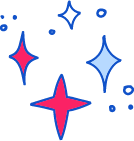 עכשיו לומדים
נסו לשער, 
עבור כל זוג, מי מבין שתי המכפלות
 היא המכפלה הגדולה ביותר?
10 x 20

18 x 2
= 200
6 x 6

9 x 3
= 36
= 36
= 27
99 x 1

10 x 90
= 99
= 900
[Speaker Notes: בואו ננסה מקרים נוספים

בשקף יש שלשוה זוגות של מכפלות

גם הפעם, בכל זוג סכום הגורמים שווה זה לזה

תוכלו לשער, עבור כל זוג, מי מבין שתי המכפלות היא הגדולה ביותר?

בואו נבדוק.

האם לדעתכם יש כלל שנוכל להיעזר בו כדי להחליט עבור כל זוג, מי תהיה המכפלה הגדולה יותר?

ככל שההפרש בין שני הגורמים קטן יותר, כך המכפלה תהיה גדולה יותר]
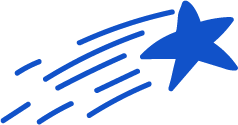 תרגול
מבין זוגות המספרים שסכומם 14 – מי שני המחוברים שמכפלתם היא הגדולה ביותר?
שני המחוברים, שההפרש ביניהם הוא הקטן ביותר הם 7 ו-7
[Speaker Notes: שני המחוברים, שההפרש ביניהם הוא הקטן ביותר הם 7 ו-7

ואם אתם לא משוכנעים – בואו הבדוק את האפשרויות השונות]
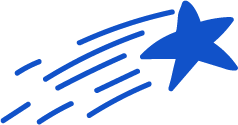 המשך תרגול
אני חושבת על שני מספרים שסכומם 9 ומכפלתם גדולה מ-15.
מה יכולים להיות שני המספרים?
האם יש אפשרויות נוספות?
כדאי להתחיל משני מספרים שההפרש ביניהם הוא הקטן ביותר
שני המספרים הם 4 ו-5. מכפלתם היא 20
שני המספרים הם 3 ו-6. מכפלתם היא 18
שני המספרים הם 2 ו-7. מכפלתם היא 14
[Speaker Notes: מאילו שני מספרים כדאי להתחיל? מה דעתכם?

כדאי להתחיל משני המספרים שההפרש ביניהם הוא הקטן ביותר]
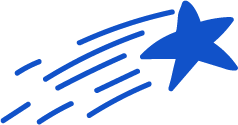 המשך תרגול
אני חושבת על שני מספרים שסכומם 11 ומכפלתם קטנה מ-20.
מה יכולים להיות שני המספרים?
האם יש אפשרויות נוספות?
כדאי להתחיל משני מספרים שההפרש ביניהם הוא הקטן ביותר
במצב הזה, כדאי להתחיל משני מספרים שההפרש ביניהם הוא הגדול ביותר
שני המספרים הם 0 ו-11. מכפלתם היא 0
שני המספרים הם 1 ו-10. מכפלתם היא 10
שני המספרים הם 2 ו-9. מכפלתם היא 18
שני המספרים הם 3 ו-8. מכפלתם היא 24
[Speaker Notes: מאילו שני מספרים כדאי להתחיל? מה דעתכם?

במקרה הזה, כדאי להתחיל משני המספרים שההפרש ביניהם הוא הגדול ביותר]
תרגול
מבין זוגות המספרים שסכומם 101, מי הוא הזוג שמכפלתו היא הגדולה ביותר? 
האם יש צורך לחשב את כל המכפלות?
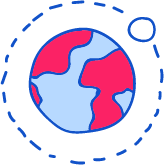 [Speaker Notes: פתרון התרגול: לאחר שהתלמידים תרגלו באופן עצמאי, יש להראות את הפתרון ולדון בו. ניתן להראות טעויות נפוצות ולהסביר כיצד יש לפתור אותן.]
פיתרון
50 x 51 = 2,550
0 x 101 = 0

1 X 100 = 100
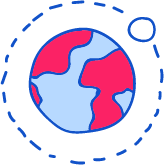 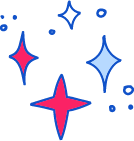 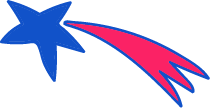 מסיימים ומסכמים
למדנו שמבין זוגות מספרים שסכומם קבוע, הזוג שמכפלתו היא הגדולה ביותר, הוא זוג המספרים שההפרש ביניהם הוא הקטן ביותר.
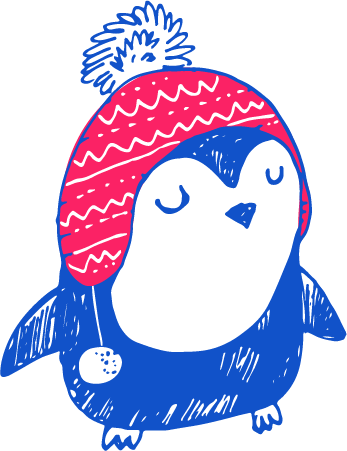 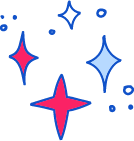 ממשיכים לתרגל
בדקו עבור זוגות מספרים שהמכפלה שלהם קבועה – האם אפשר למצוא כלל למציאת הזוג שסכומו הגדול ביותר:

א) עירכו רשימה עם זוגות מספרים שמכפלתם 12
    חברו כל זוג וסמנו את הסכום הגדול ביותר.

ב) עירכו רשימה עם זוגות מספרים שמכפלתם 40
    חברו כל זוג וסמנו את הסכום הגדול ביותר.

ג) נסחו כלל למציאת הזוג שסכומו הגדול ביותר.
[Speaker Notes: משך השקף: עד 15 דקות

בשלב זה הסבירו לתלמידים את התרגול והיפרדו מהם. עם יציאת התלמידים לתרגול הסופי יסתיים שלב הצילום שלכם כמורים.

דגשים:
*התרגול יכול להתבצע במרחב הביתי תוך שימוש במשאבים מגוונים הנמצאים בבית, כגון כלי כתיבה
*הקפידו לתת לתלמידים הנחיות מדויקות לביצוע התרגול ברמת התוכן וברמה הטכנית, וכן זמנים מדויקים לתרגול. 
*ניתן להטמיע בתוך המצגת צילומי מסך ולהסביר בעל פה מה נדרש מהם לבצע.]
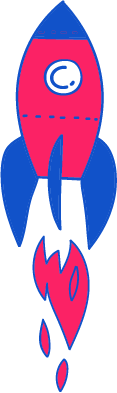 מערכת שיעורים למגזר החרדי
בהצלחה
תודה על ההקשבה
[Speaker Notes: כתבו את המלל בהתאם ואת הציוד הדרוש.]